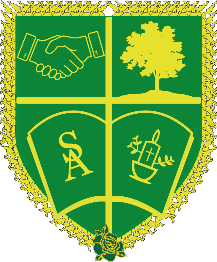 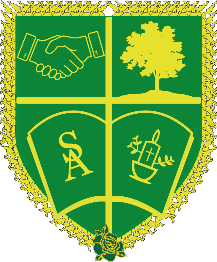 Religious Education At St Antony’s
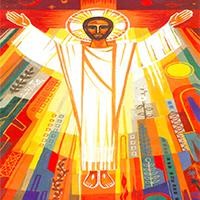 Why Is RE The Most Core Of Our Subjects?
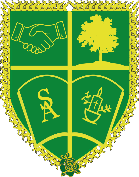 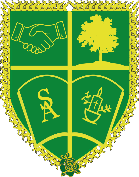 We are a school with a Distinctive Christian Character and our faith is central to our identity as a school. It is key to all we do and who we are.
RE prepares us for life here
on earth and life eternal
It is through RE that we teach our core Christian Values and Morals
When RE is done right it
influences & impacts how we think, act and live in school, at home…and always!
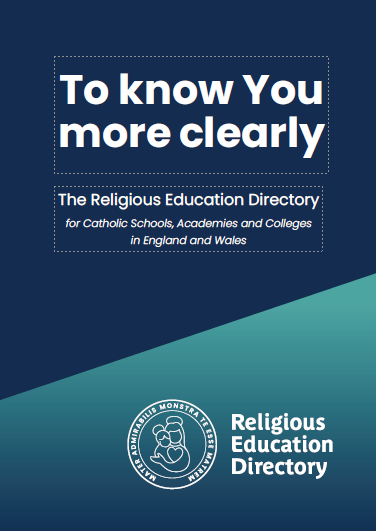 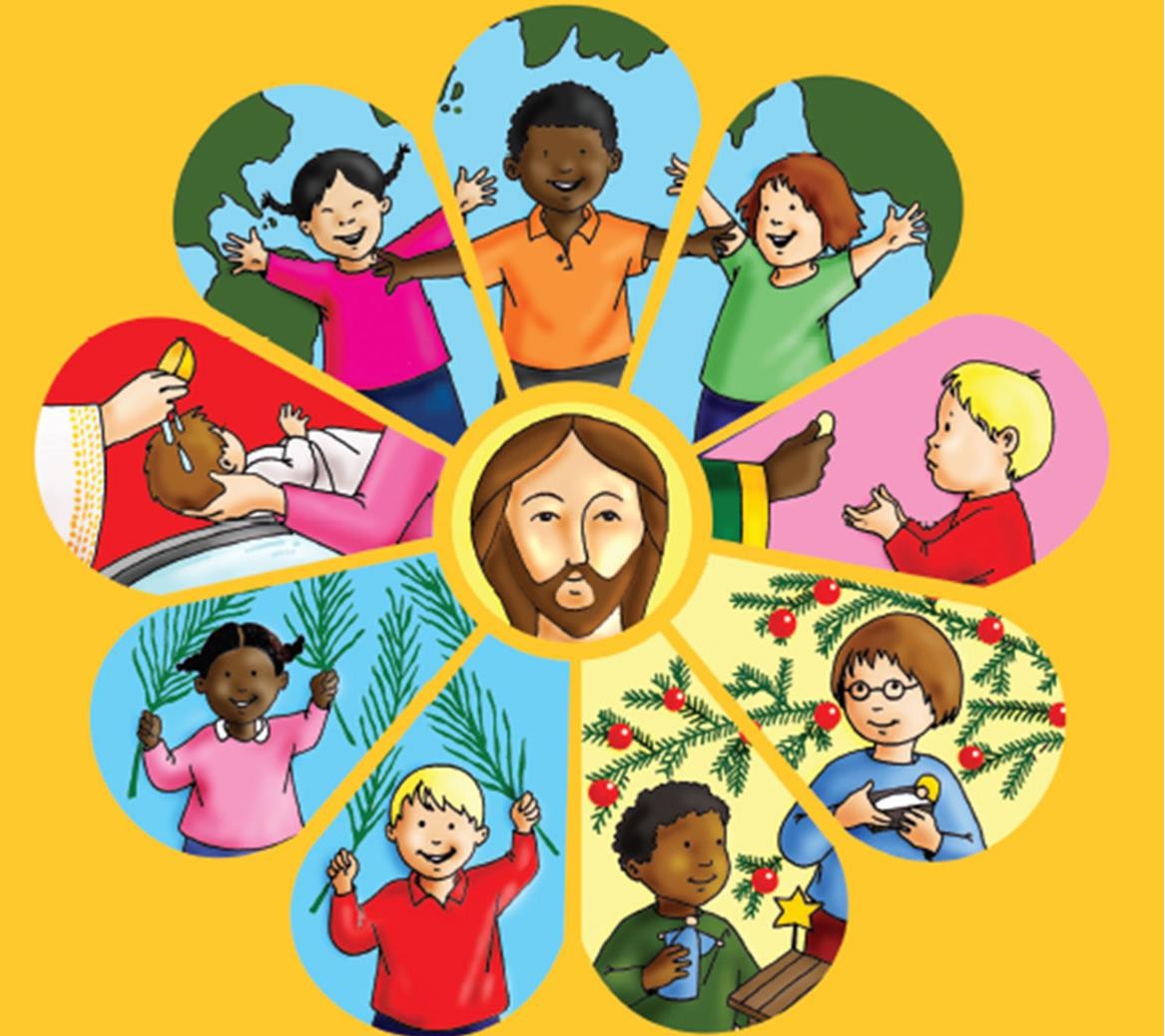 We will be transitioning to the new RE Curriculum: “To know you more clearly” by September 2025
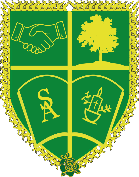 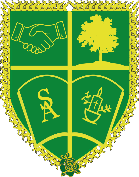 Currently our EYFS & KS1 classes are covering the content for teaching & learning of RE from the Religious Education Directory (RED)
In line with the Diocese of Brentwood’s timeline for schools, St Antony’s will be using the RED right across the school from EYFS to Year 6 by 2025-2026
Staff CPD in preparation for this has been taking place since 2023-24 to the present.
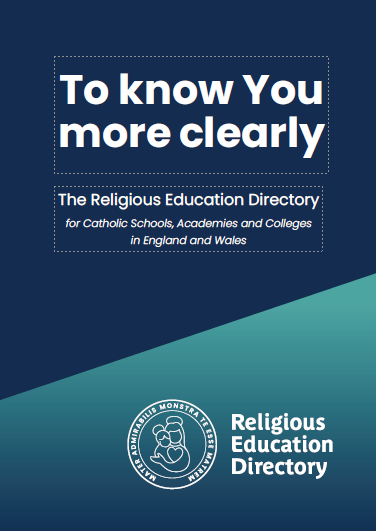 What Is In Our RE Area In All Classes?
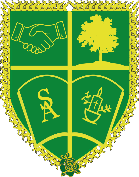 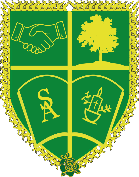 An RE Altar or Focus	•
An RE Display above or
close by the focus area
featuring:
An RE Topic clearly displayed
Quality samples of
Table covered with the appropriate coloured altar cloth for the season: Purple for Advent & Lent, Gold or White for Christmas & EasterRed for Palm Sunday and Good Friday.
A Rosary
A living Plant (Not in lent or advent)
A Candle
A Bible (age and phase appropriate)
A Class Cross
Relevant Scripture quotes
Works of art/Pictures
A set of class Bibles (Close by)
pupils’ work drawn or written and mounted neatly(in line with our display policy)
Quality pictures of pupils
working in RE lessons: in dramatization or role play with annotation giving context for the viewers
A Prayer Request Box,
A Big Question Box
Other relevant RE books
& booklets (eg. Walk With Me
and Living Faith)
What Do We Use To Plan For &Teach RE Lessons?
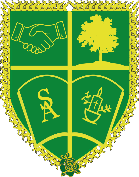 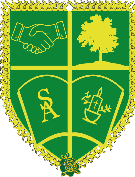 The New RED and The Come and See Schemes of Work/ Curriculums
The Bible and other sources such as: Artefacts, The Catechism, Church History and Traditions, Catholic Social Teaching (Laudato Si and Fratelli Tutti), Hymns & Songs, Maps, Places of Worship, Shrines, Data & Research (books & Internet) & Art
Resource Persons such as: Parish Priests, Sisters of St Joseph, Lay Ministers, Seminarians, Leaders of Charities (CAFOD, CARITAS), Inspirational Speakers, Refugees from RAMP, The RE Lead-HT, The RE Team/Experienced Staff
Resources: Internet, costumes for drama & role play, books, pictures, class altars, stories, extracts, diaries, talks (live or virtual), films/ clips, the local Catholic Church and other places of worship as well as artefacts linked to topics being taught.
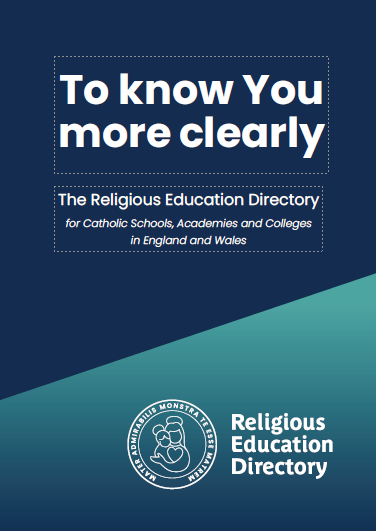 To know you more clearly – New Curriculum in EYFS & KS1. Come and See still being used from Years 3-6
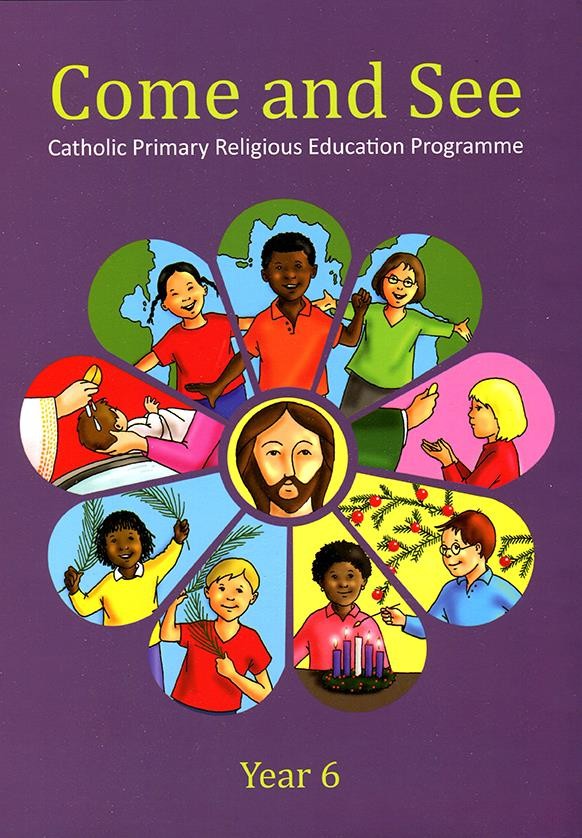 What Are Our Expectations For RE Lessons?
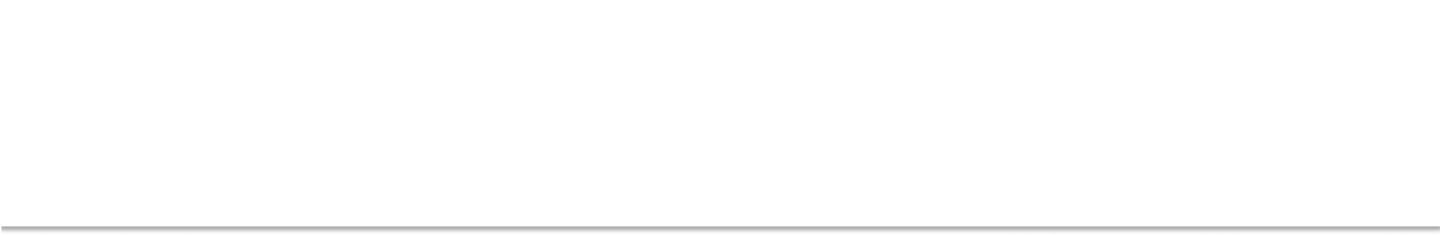 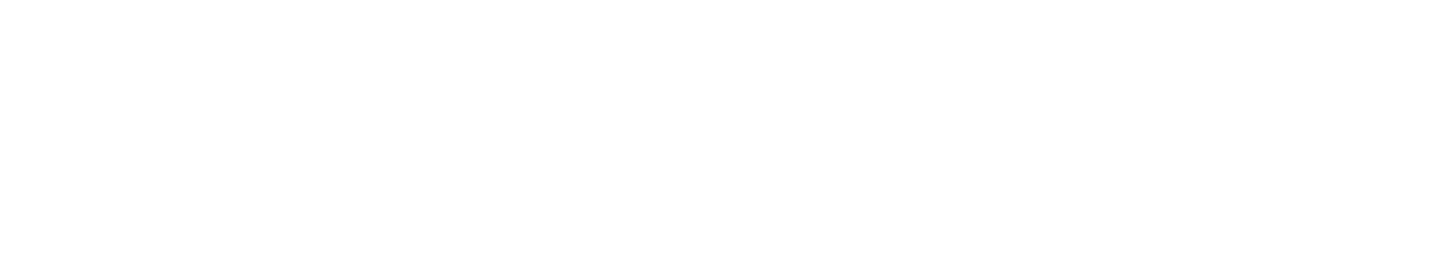 1.Pupils may pray or Reflect to begin lessons
5. Pupils will link	their learning to their
Daily lives	in each lesson- using and applying their knowledge
2.Pupils may sing hymns/songs/listen to reflective music in RE lessons
3.Pupils will explore and discuss scripture texts/stories in lessons using the bible and other sources
4.Pupils will reflect on and respond to teaching, questions and texts used	to independently make their Points giving Evidence
What Are The Key Elements Of An Outstanding RE Lesson?
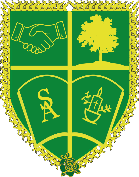 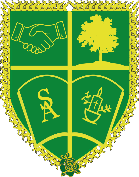 A well planned lesson will have all relevant resources in place prior to starting
A Clear Learning Objective linked to the topic being taught-explained and unpicked by CT with the class
Lighted candle, or song or reflective
music and Prayer to set the mood(pupil
/ adult led)
Sources to bring the objective to life -example: song/ hymn, scripture text/story, picture, Famous Art Work, Film clip or Resource Person
Reading and discussion of scripture text or viewing: of Painting/Film Clip or conducting of Interview with resource person etc.
Total, quality class engagement with examination and analysis of scripture text or story/extract or Film/Art work
CT and TA demonstrating excellent subject knowledge with the ability to add facts and details while explaining/clarifying any misconceptions that may arise with pupils
Paired/table group or class discussion on the topic to deepen understanding and clarify misconceptions as well as further adding facts and details from pupils or adults-referencing scriptures or other sources.
Have a reflection on the message, lesson or moral
Set differentiated/adapted written task or activity or engagement in drama & role play activity to tease out the learning which will assess pupils’ level of understanding of what was taught
Have pupils Relate how the learning links to their real life in discussion/activity/debate
	Have pupils respond showing how they can/will relate the lesson/value/moral in their daily lives explaining why or the impact
	Review the salient facts to reinforce the learning from the lesson in your plenary
	Conduct an assessment of work done using Steps For Success
Close the lesson with a prayer, song, silent reflection to appropriate music, reading, thought, film clip to drive the message home
The ‘Es’ & ‘Rs’ Of RE
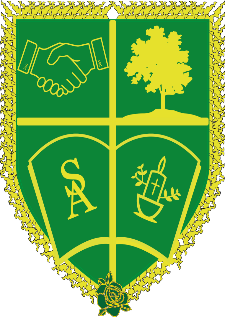 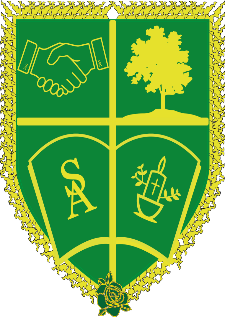 Explore…To read, examine, analyse, get to know 	RE texts, Bible Stories, maps, theology
Explain…To show knowledge and understanding of RE content, concepts, texts, Bible Stories, maps, theology and traditions
Research and Reflect….To find good sources and  think deeply on own thoughts, actions, words and works in relation to values, morals, principles and precepts being taught
Respond….To share thinking, views and opinions on what is being taught verbally or in writing.
RE Coverage For the Autumn Term
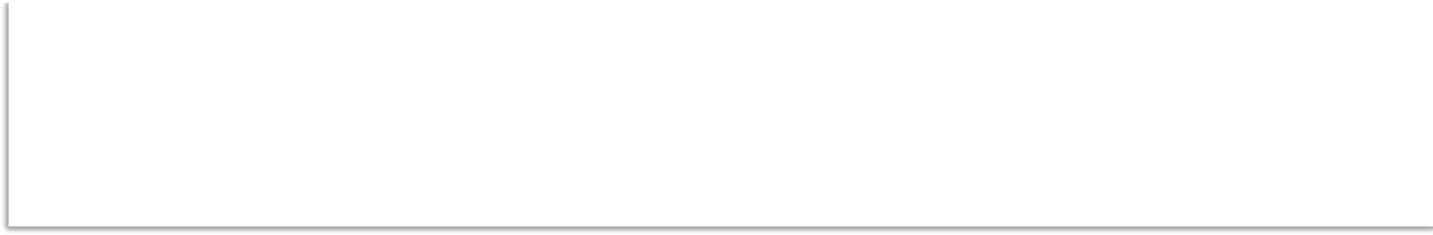 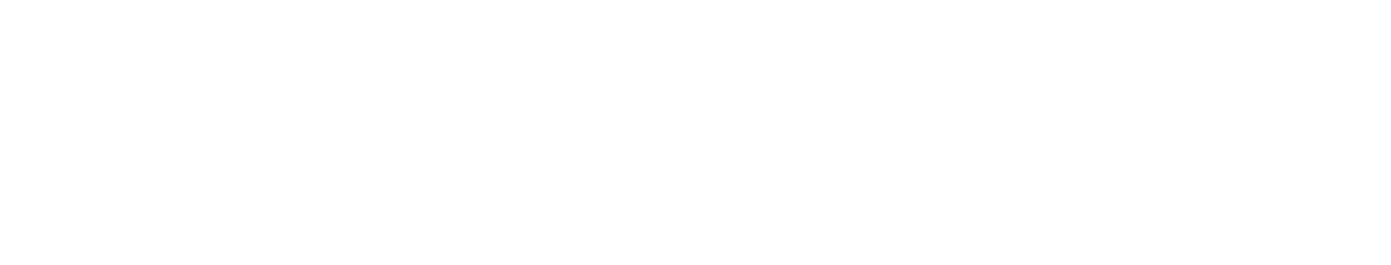 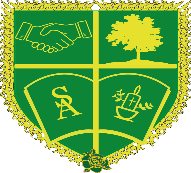 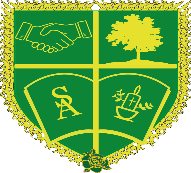 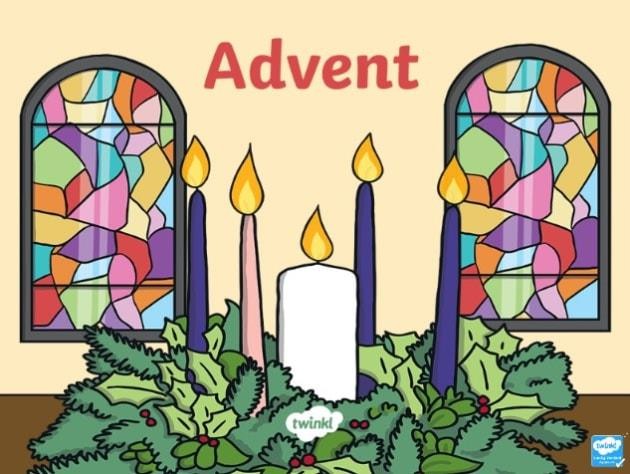 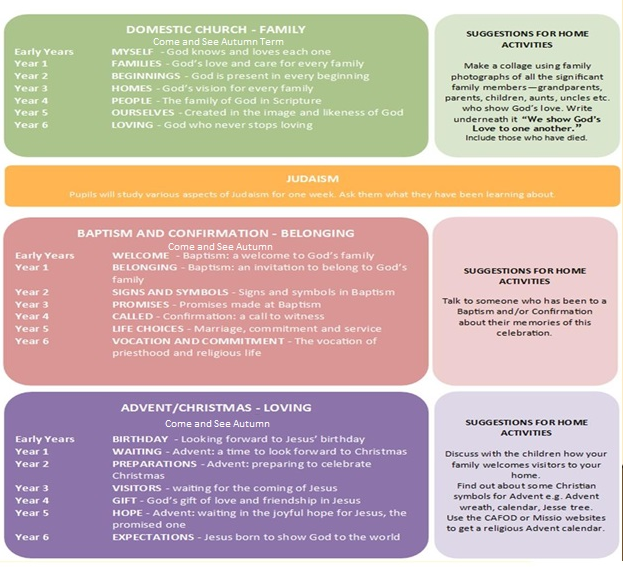 Come And See Coverage For Spring Term
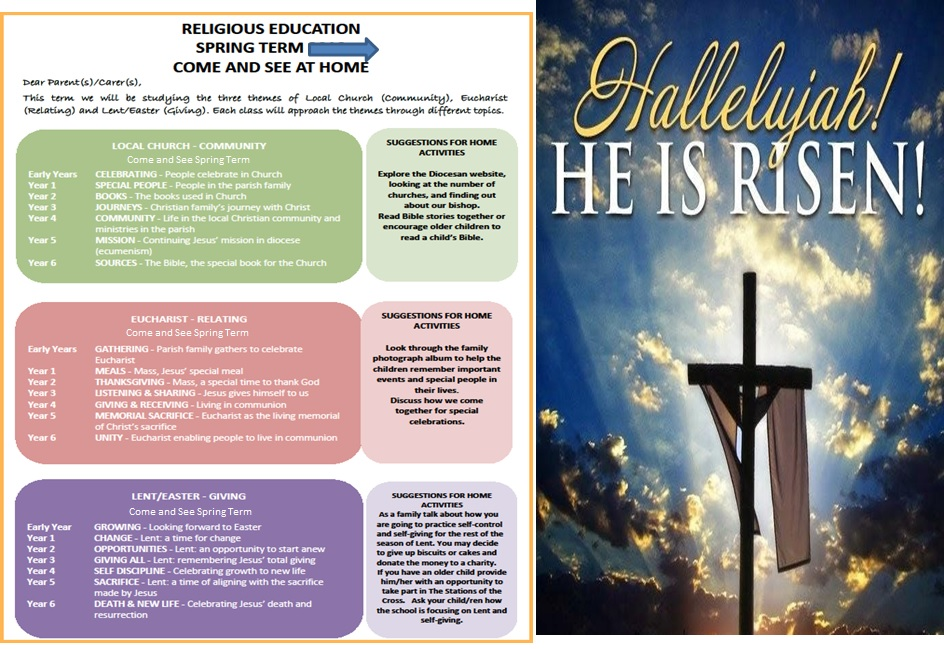 Come And See For Summer Content Overview
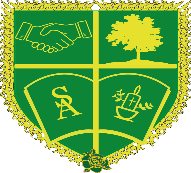 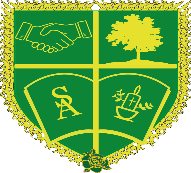 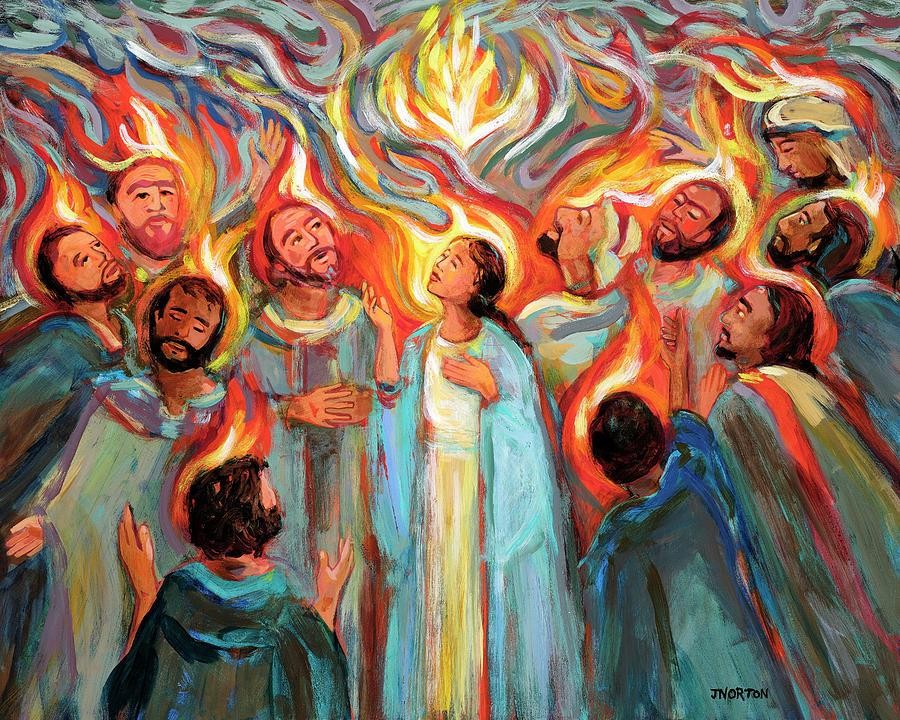 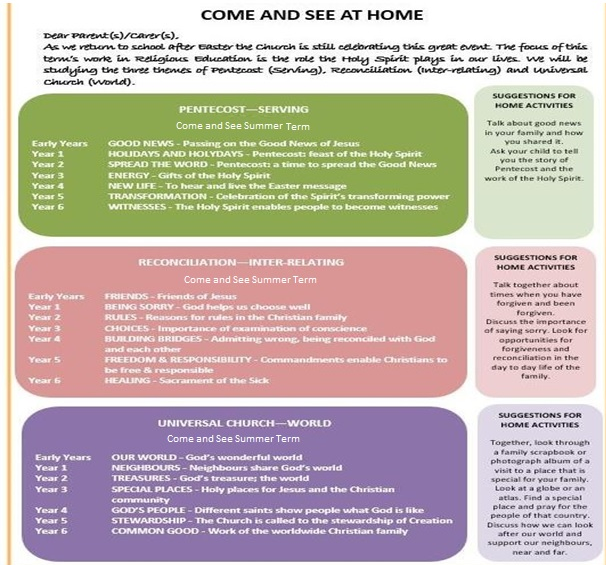 Our RE Curriculum Overview
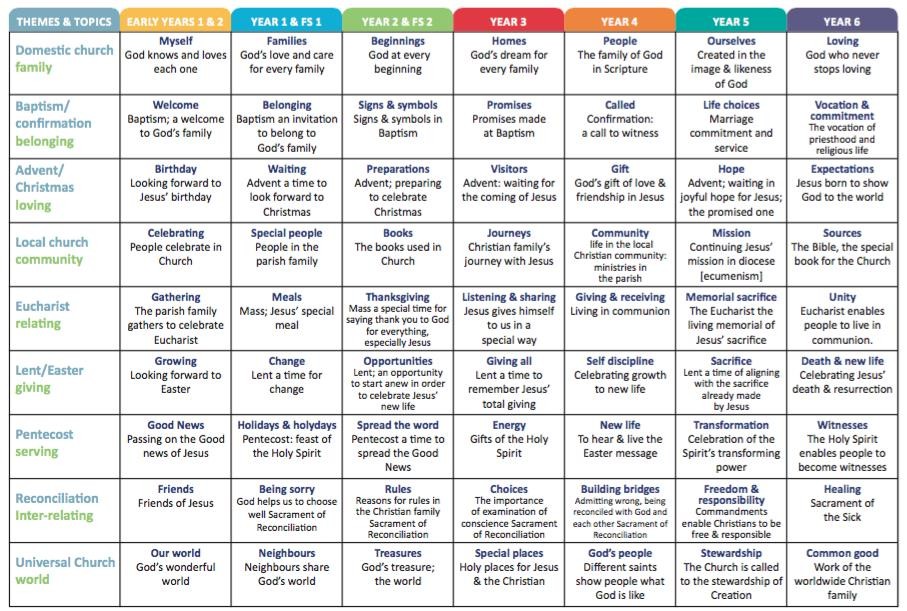 Our RE Curriculum The Big Questions
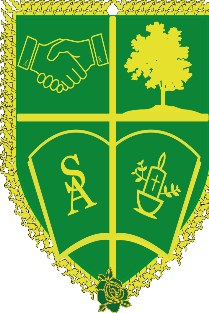 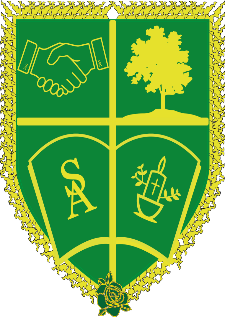 THEMES & TOPICS
EARLY YEARS 1 & 2	YEAR 1
YEAR 2	YEAR 3	YEAR 4	YEAR 5
SUGGESTED ‘BIG QUESTIONS’
YEAR 6
Our New RED Curriculum Coverage
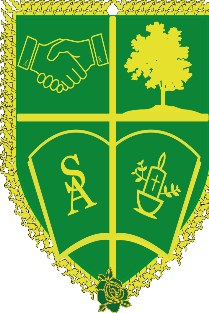 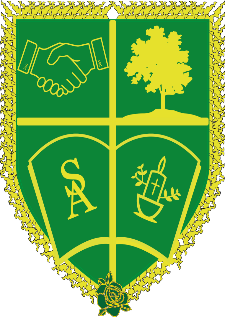 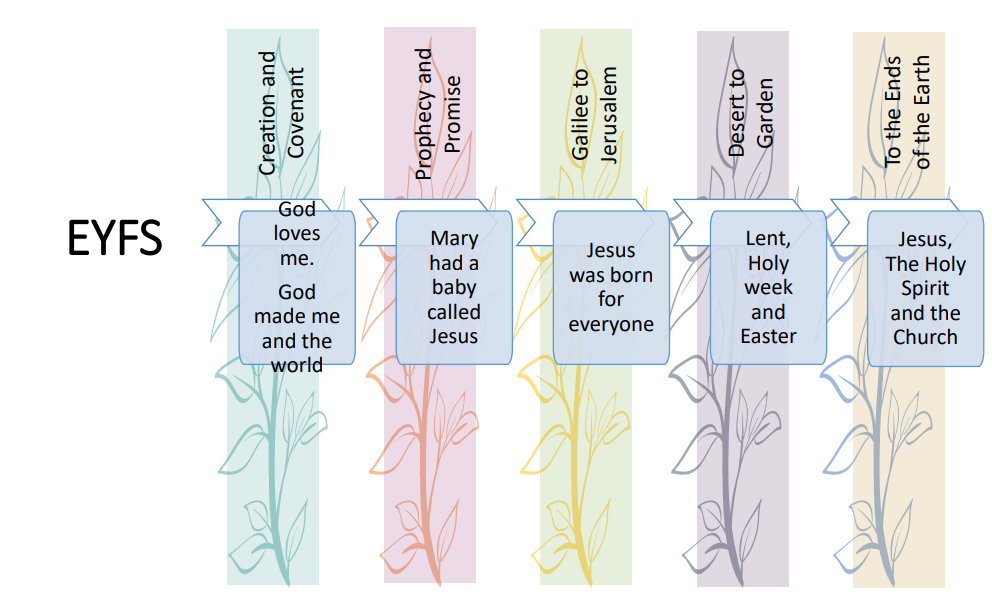 Current Overview of Statutory RED Curriculum For RE 
Across EYFS & KS1 …Now On ‘Desert to Garden’
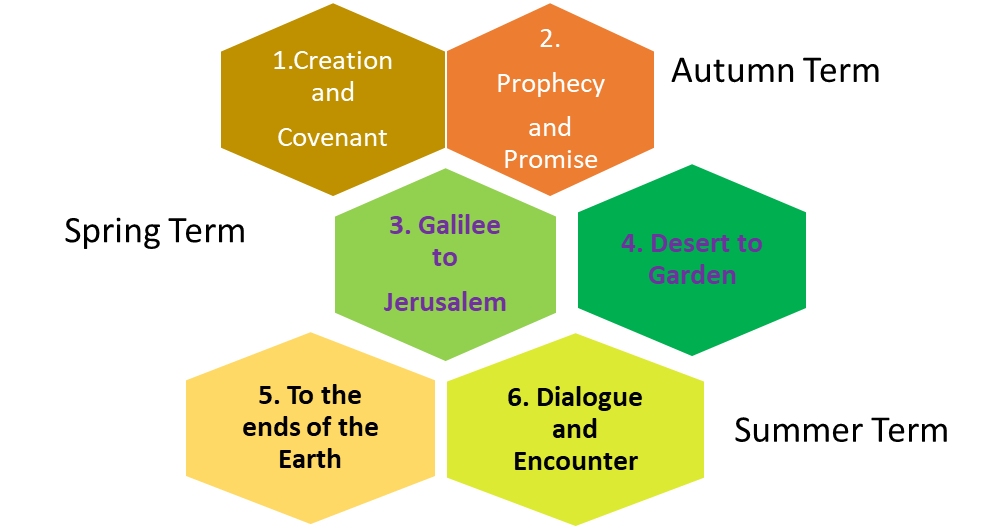 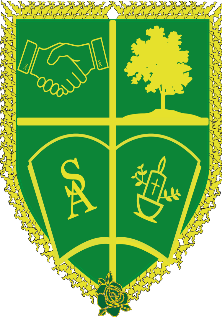 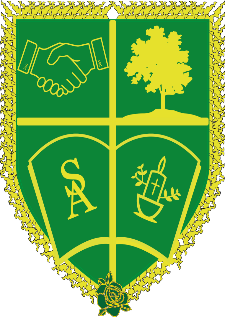 The 7	Sacraments
Jesus Comes To Us Through
Baptism
Reconciliation
Holy Eucharist/
or Communion
Confirmation
Marriage
Holy Orders
Anointing of the Sick
B	C	HE	R	M	HO	AS
The Sacraments Of Initiation:
Baptism offers us new life
Confirmation strengthens this new life through the gifts of the Holy Spirit
The Holy Eucharist sustains our Spiritual lives and keeps us in communion with Christ.
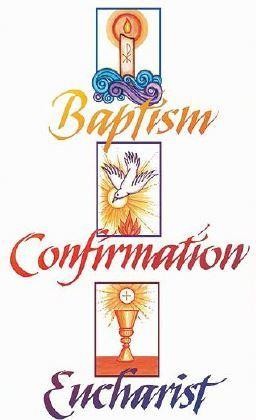 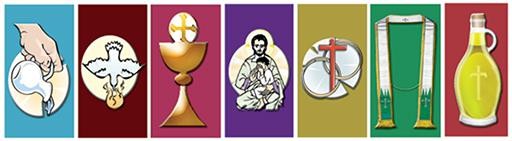 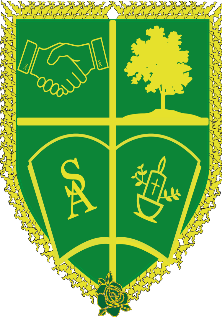 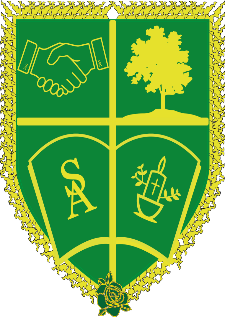 The 7	Sacraments
We Meet With Jesus Through
The Sacraments Of Healing:
Reconciliation & Anointing of the sick. These strengthen us at our weakest moments and brings us forgiveness, healing and hope.
Baptism
Reconciliation
Holy Communion
Confirmation
Marriage
Holy Orders
Anointing of the Sick
B	C	HE	R	M	HO AS
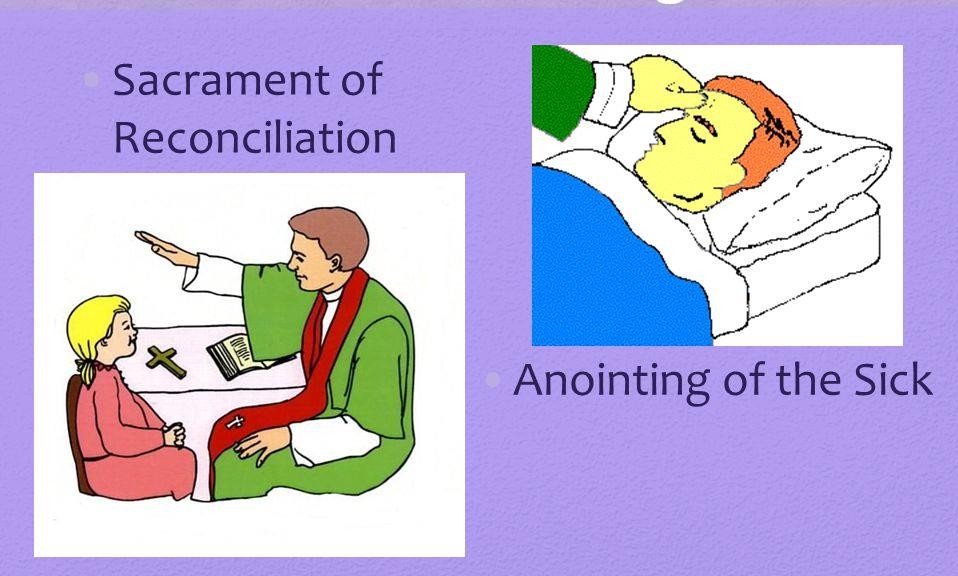 •
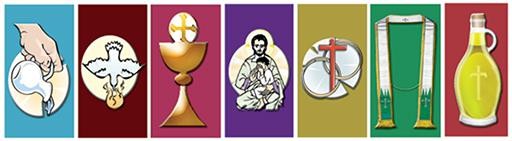 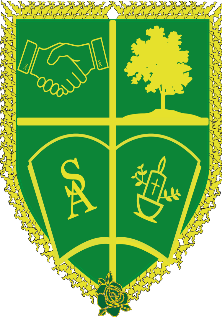 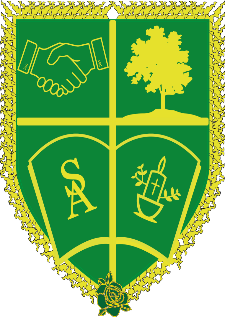 The 7	Sacraments
We Commit Our Lives To Jesus through
Baptism
Reconciliation
Holy Communion
Confirmation
Marriage
Holy Orders
Anointing of the Sick
The Sacraments of Commitment In Service To God, Family & Community:
In these Sacraments the	vocation to Marriage and Holy	Orders (Priesthood) are made. Holy Vows are made to God by those who marry or join the priesthood.
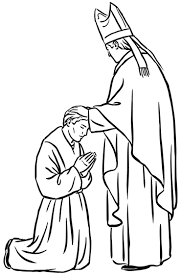 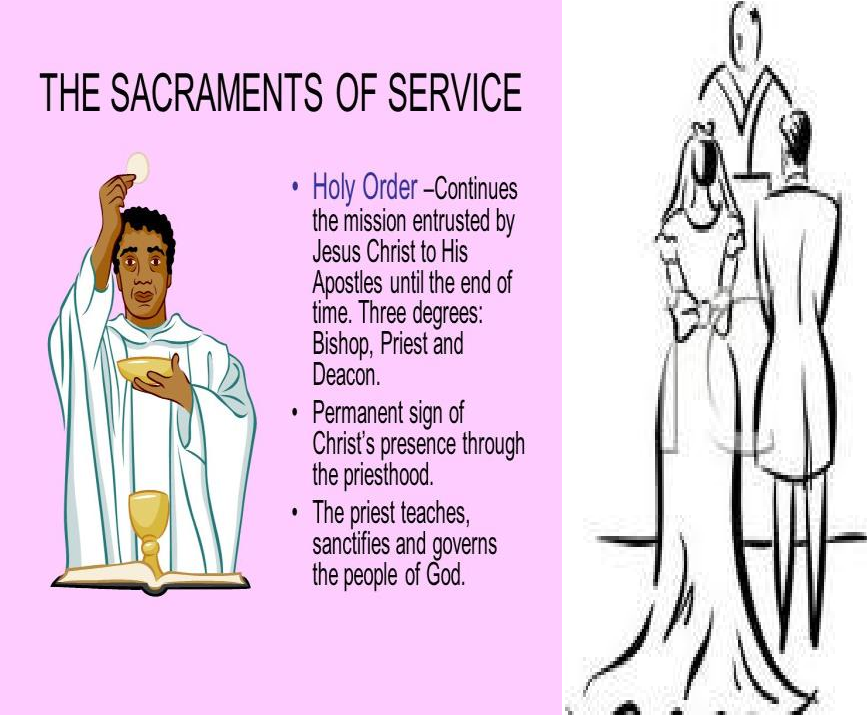 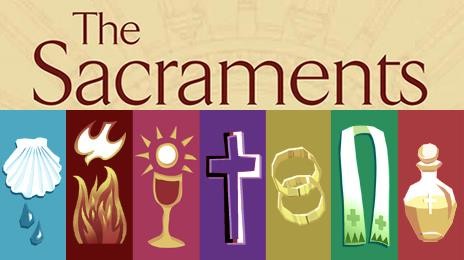 •